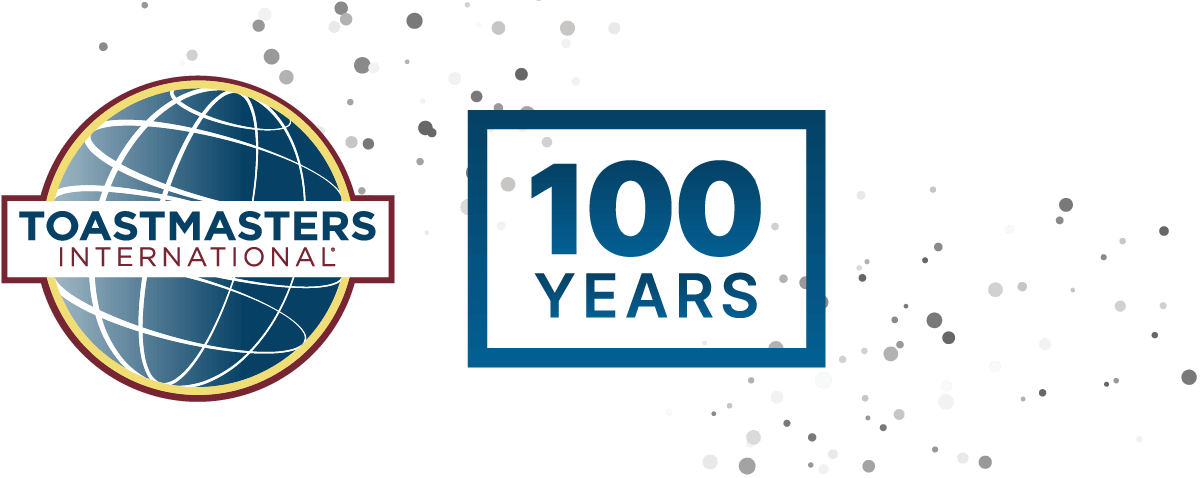 ATTENTION
CLUB PRESIDENTS & SECRETARIES
Designate/ Assign your club proxy for the 2025 Annual Business Meeting
WHY ASSIGN TO THE DD
Represents the best interest of the district
Ensures the Club’s voice is heard
Voting supports the district’s strategic plan
You are not available for the business meeting
You’re not informed about the candidates
DD’s Photo
DD’s Name
DD’s District No
DD’s Member No
CARE-GROW-WIN
We CARE for our members, help them GROW so they WIN